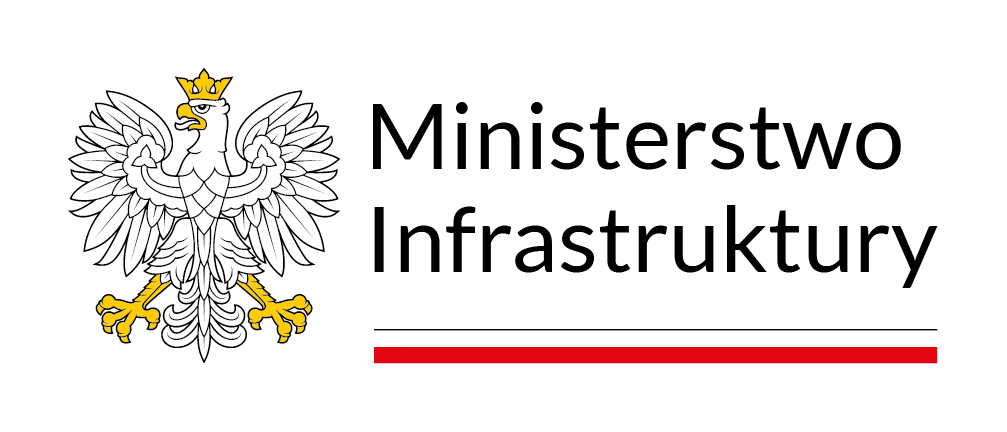 DOBRE PRAKTYKI 
W RAMACH WORK LIFE BALANCE
W MINISTERSTWIE INFRASTRUKTURY
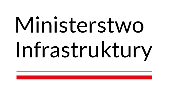 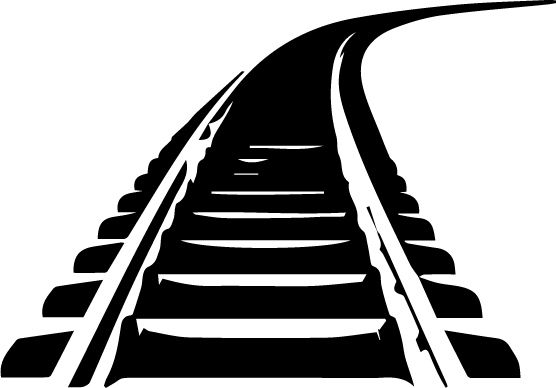 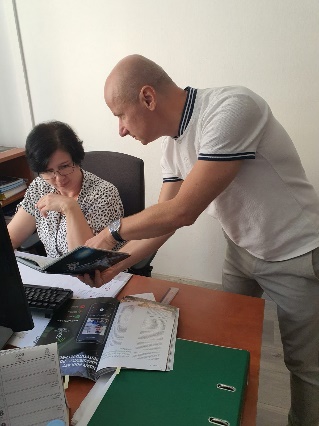 Główna Biblioteka Komunikacyjna

Działa w Ministerstwie Infrastruktury,  umożliwia szeroki dostęp do publikacji (nie tylko z dziedziny infrastruktury).
Promuje działania integracyjne, proponuje alternatywne formy spędzania wolnego czasu. 
Główna Biblioteka Komunikacyjna to 9 – osobowy zespół pełnych pomysłów i zaangażowania ludzi. Podczas cyklicznych zebrań dzielimy się koncepcjami, wymyślamy akcje i inicjatywy aktywujące pracowników Ministerstwa do rozwoju zawodowego oraz zgłębiania swoich zainteresowań. 
W roku 2019 zaczęliśmy wdrażać praktyki WORK LIFE BALANCE, których intensyfikacja nastąpiła od 2021 r.
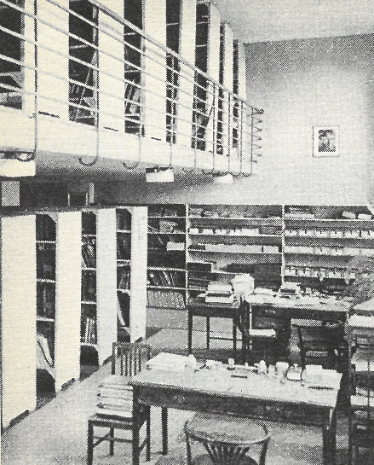 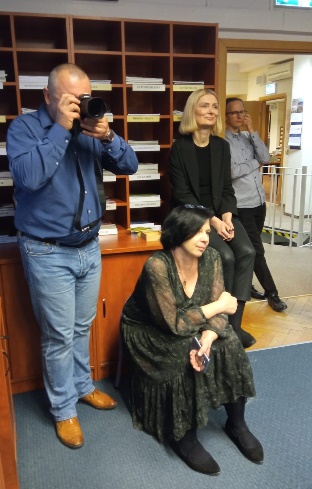 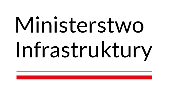 W ramach dobrych praktyk Work Life Balance GBK:
1
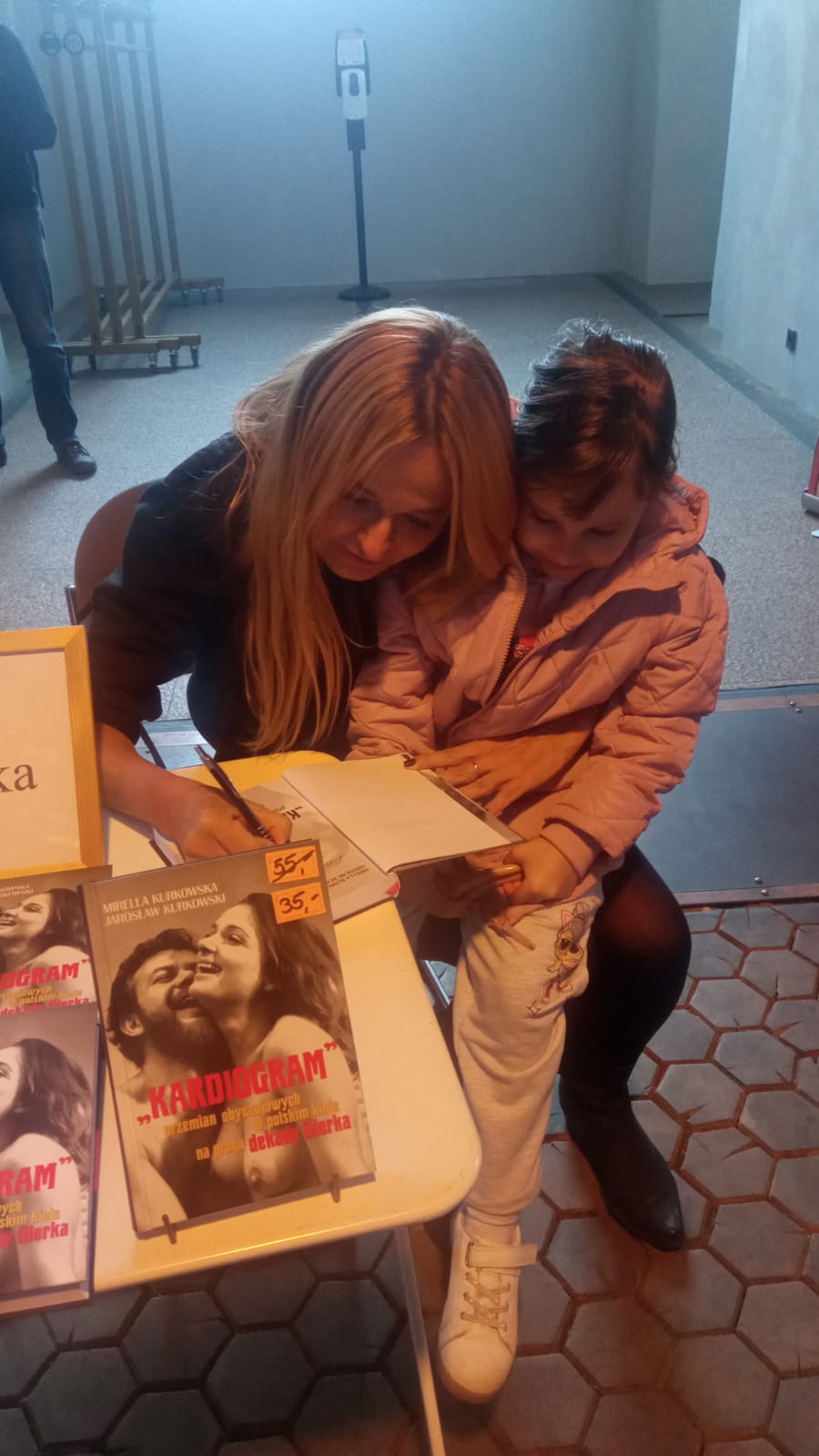 wspiera rozwój czytelnictwa i promuje kulturę czytelniczą wśród pracowników Ministerstwa Infrastruktury.
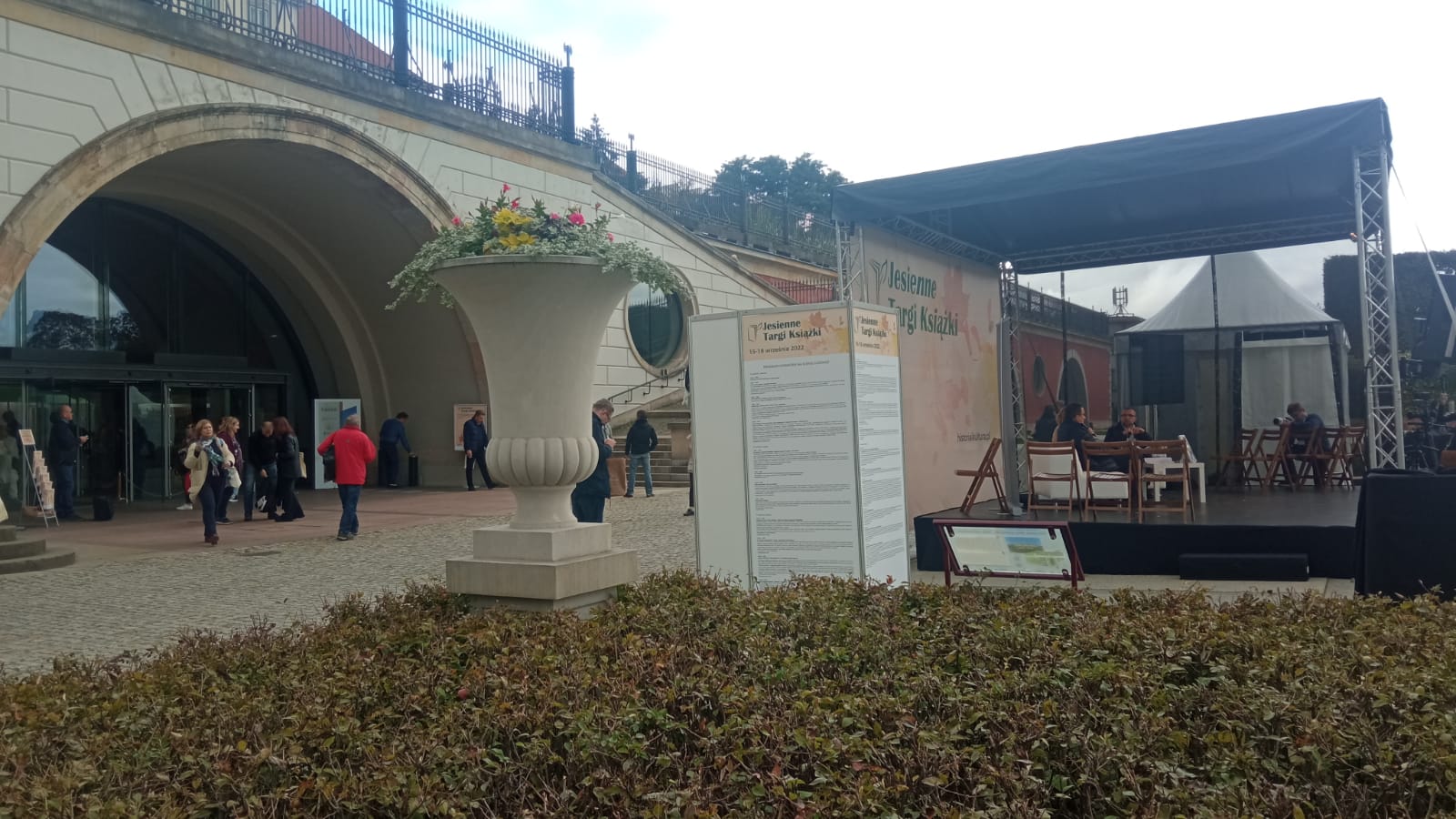 Promocja książki współautorstwa pracownika GBK podczas Jesiennych Targów Książki w 2022 r. Arkady Kubickiego.
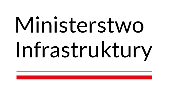 W ramach dobrych praktyk Work Life Balance GBK:
2
umożliwia szeroki i  bezpłatny dostęp do publikacji (nie tylko z dziedziny infrastruktury).
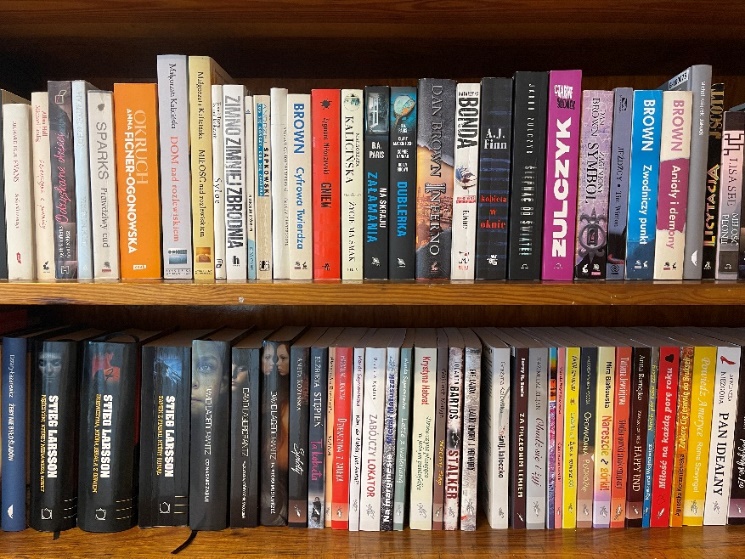 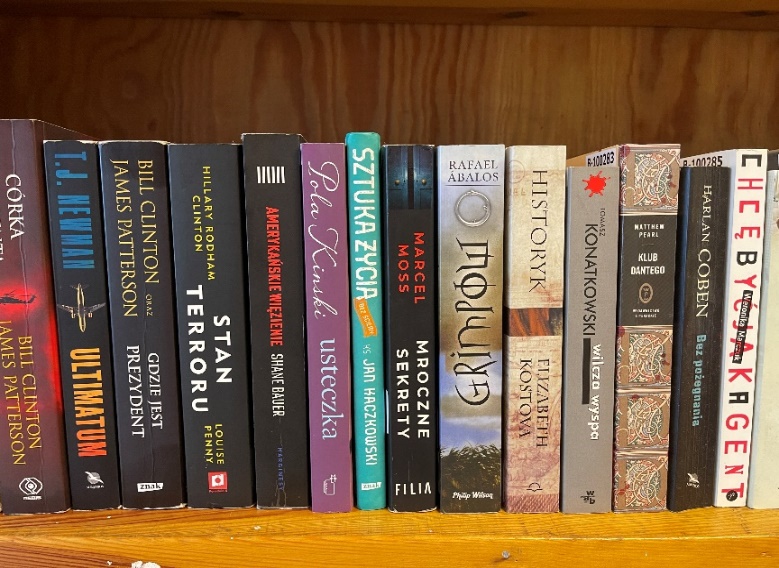 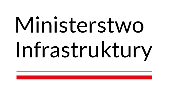 W ramach dobrych praktyk Work Life Balance GBK:
3
udostępnia także pracownikom Ministerstwa Infrastruktury
książki w postaci audiobooków i e-booków LEGIMI 
(215226 tytułów) oraz EMPIK GO (ponad 50000 tytułów).
 Poprzez udostępnianie wydawnictw książkowych w ramach 
projektu WOLNE LEKTURY GBK uczestniczy w Narodowym 
Programie Rozwoju Czytelnictwa.
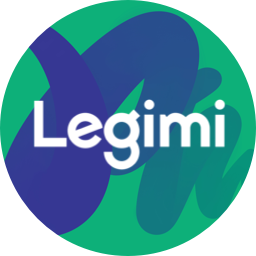 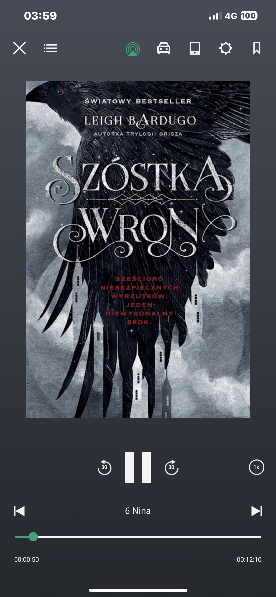 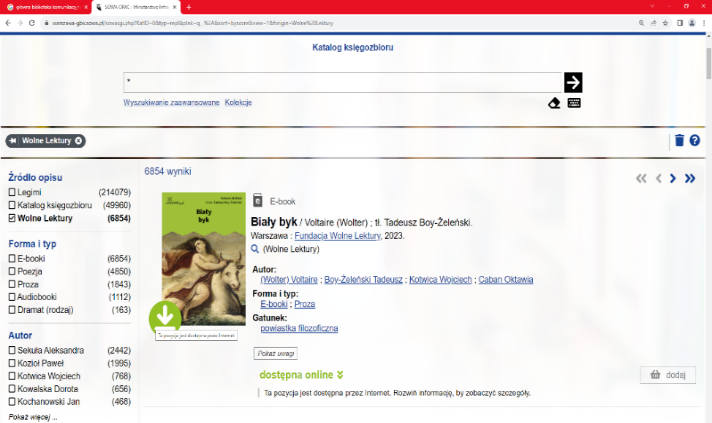 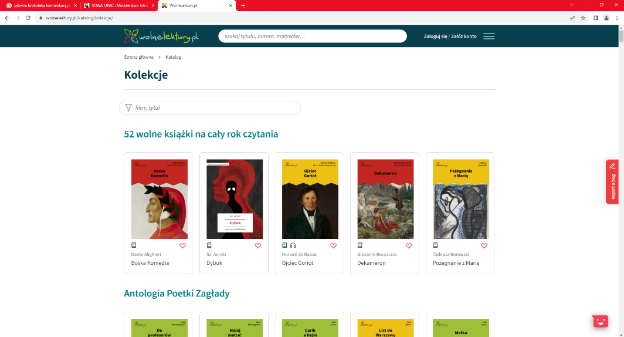 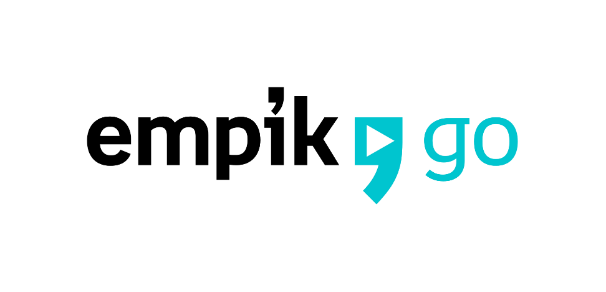 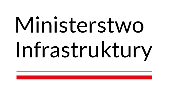 W ramach dobrych praktyk Work Life Balance GBK:
współpracuje z  Mazowiecką Biblioteką Cyfrową w tworzeniu zdigitalizowanej Bazy piśmiennictwa. Najcenniejsze zbiory są dostępne online dla każdego z pracowników MI, który chce poszerzać wiedzę po godzinach pracy.
4
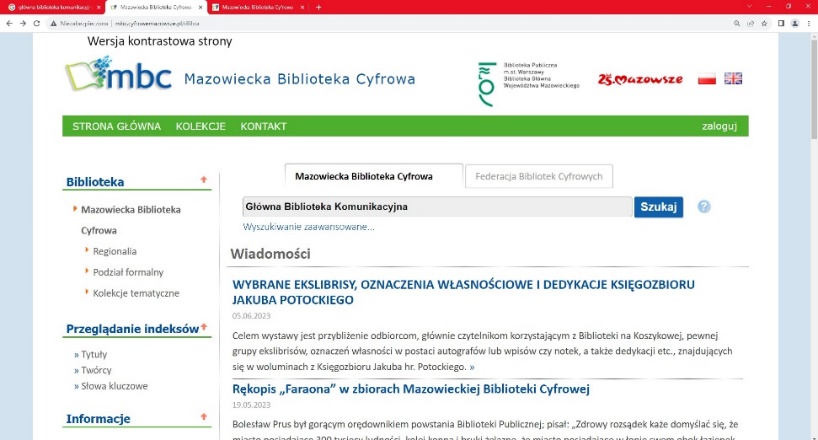 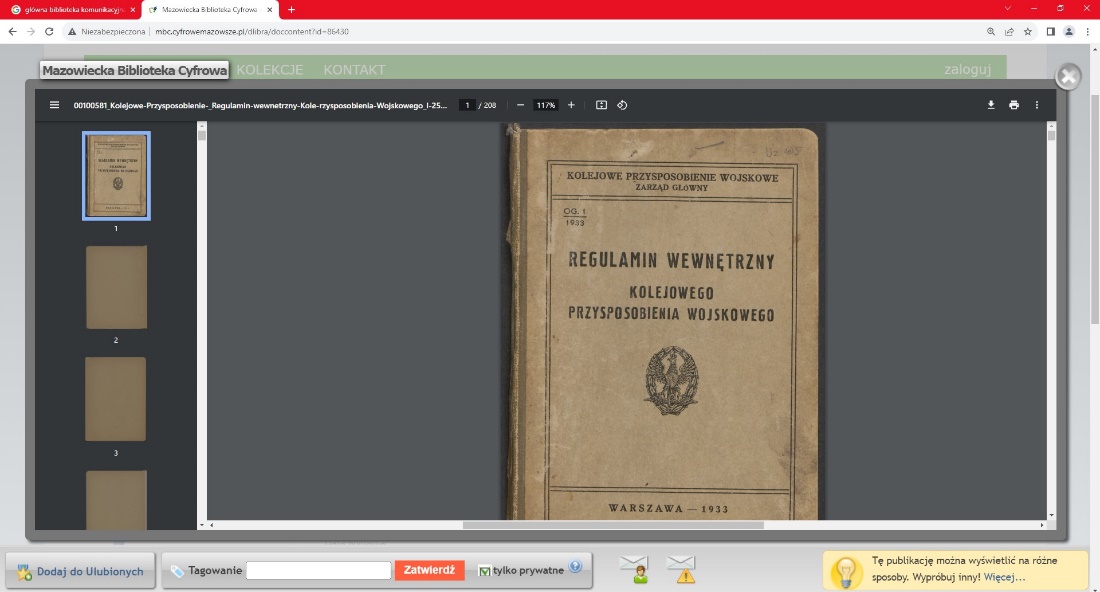 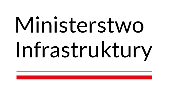 W ramach dobrych praktyk Work Life Balance GBK:
propaguje kulturę wewnątrz Ministerstwa poprzez organizowanie konkursów, wystaw czasowych, prezentacji, wykładów itd., a także włączając się w ogólnopolskie akcje takie jak Tydzień Bibliotek czy Noc Bibliotek – w roku 2022  Biblioteka otrzymała główną nagrodę 
za organizację tego wydarzenia.
5
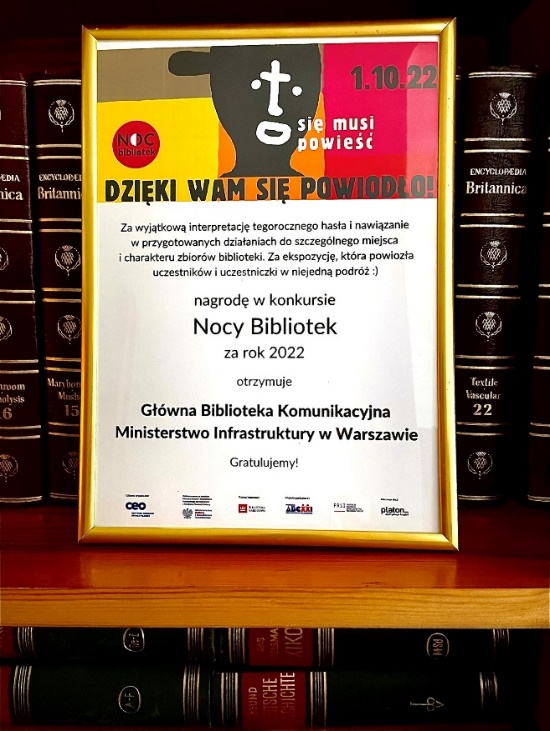 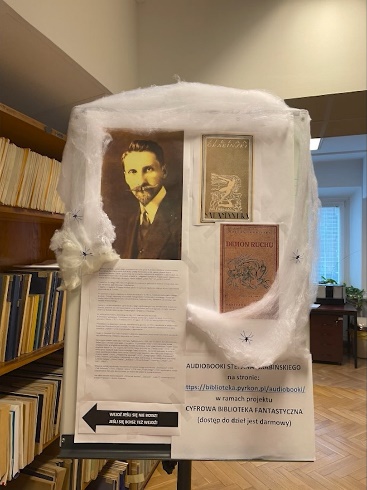 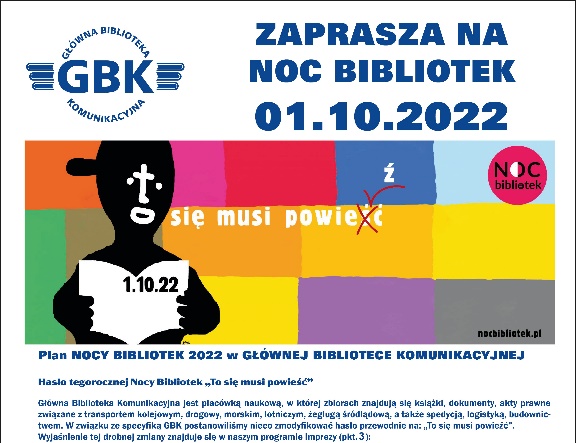 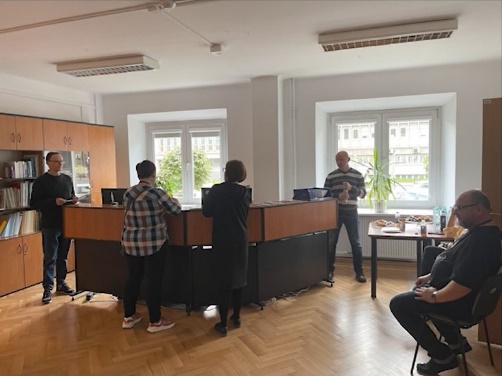 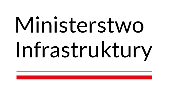 W ramach WLB zapewniamy komfortowe warunki
pracy i wyciszenia.
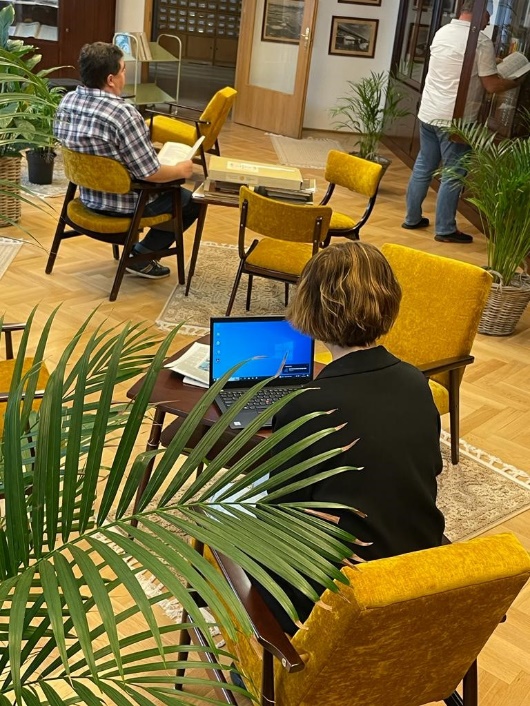 6
W bibliotece znajduje się czytelnia 
       i strefa czytelnika. Czytelnia zapewnia warunki pracy w ciszy i skupieniu. 
W strefie czytelnika na pracowników czekają miękkie, wygodne fotele, bujna roślinność ocieplająca przestrzeń 
i dająca wrażenie bliskości natury. 
Tam też można przejrzeć bieżącą prasę, poczytać książkę, spędzić czas z laptopem.
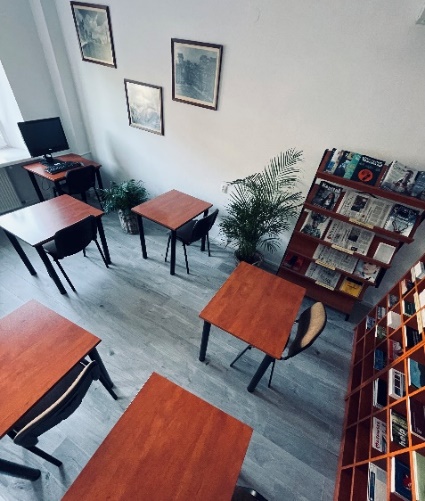 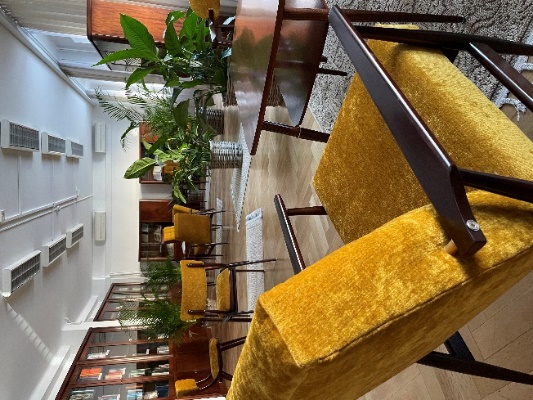 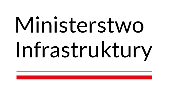 Działania podejmowane przez GBK
7
mają bezpośredni wpływ na WLB pracowników: czytanie książek pobudza wyobraźnię, obniża stres, działa korzystnie na kreatywność oraz pamięć. Biblioteka umożliwia pracownikom ministerstwa uczestnictwo w różnorodnych aktywnościach, takich jak np. turnieje szachowe, spotkania byłych pracowników, wykłady na temat dziejów transportu czy też pokazy dawnych przeźroczy i filmów o tematyce transportowej.
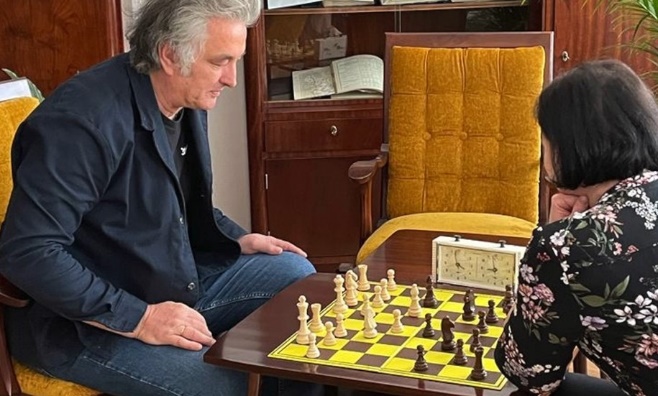 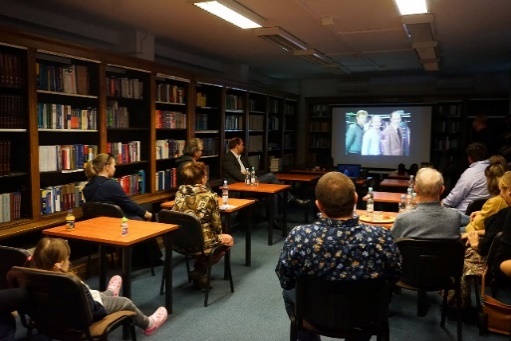 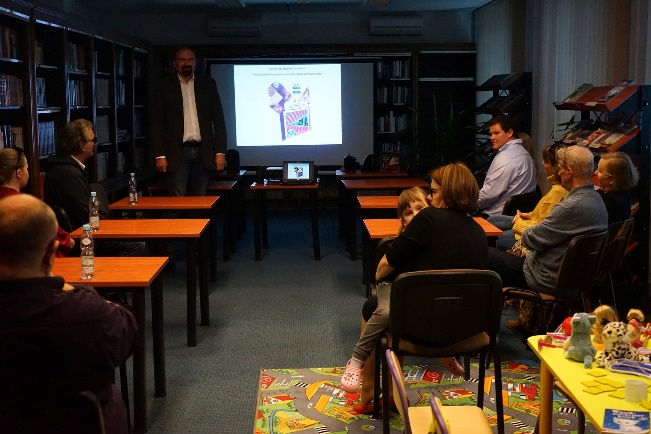 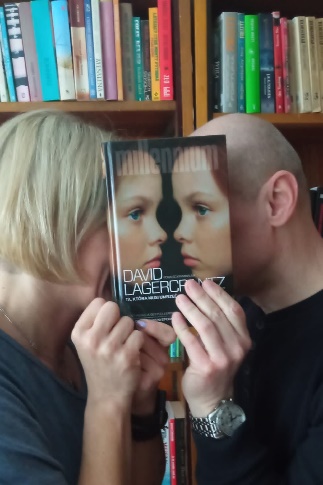 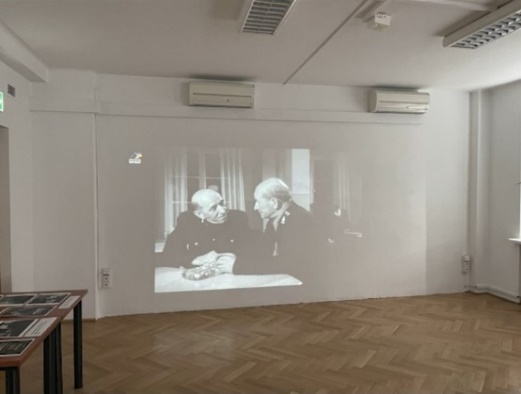 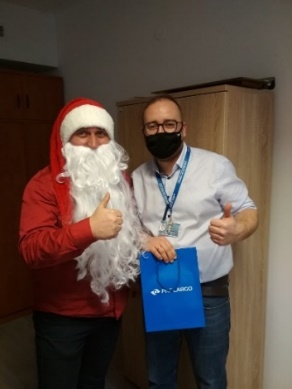 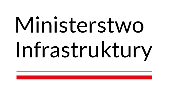 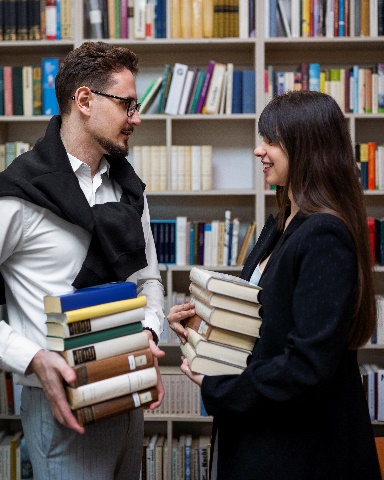 Aktywność Biblioteki w ramach WLB wpływa 
na zacieśnianie więzi pomiędzy pracownikami
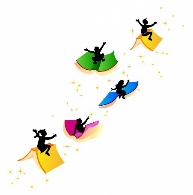 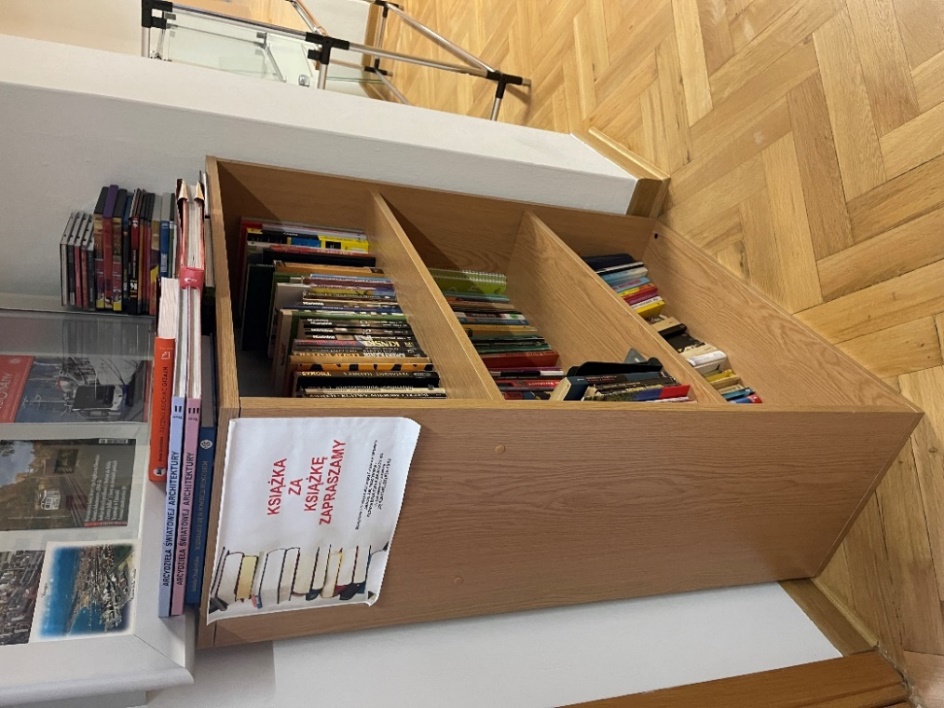 8
- poprzez udział w ogólnoministerialnych 
wydarzeniach organizowanych 
przez GBK, rozwijanie wspólnych 
zainteresowań czy dzięki możliwości 
wzajemnej wymiany książek papierowych, multimediów 
(Akcja GBK „Książka za książkę” – polegająca na wymianie 
literatury między pracownikami 
urzędu).
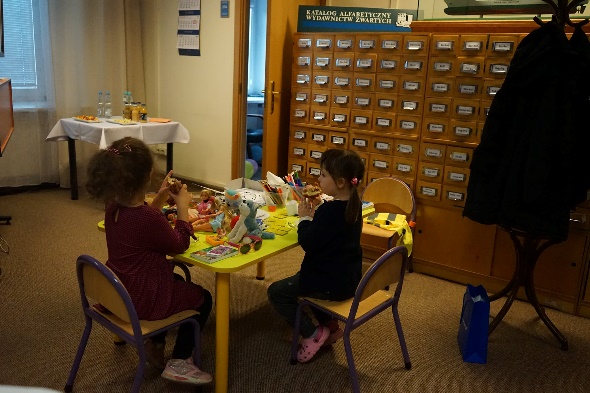 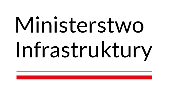 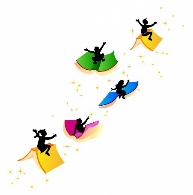 Odbiór naszych inicjatyw został 
pozytywnie przyjęty przez pracowników resortu.
9
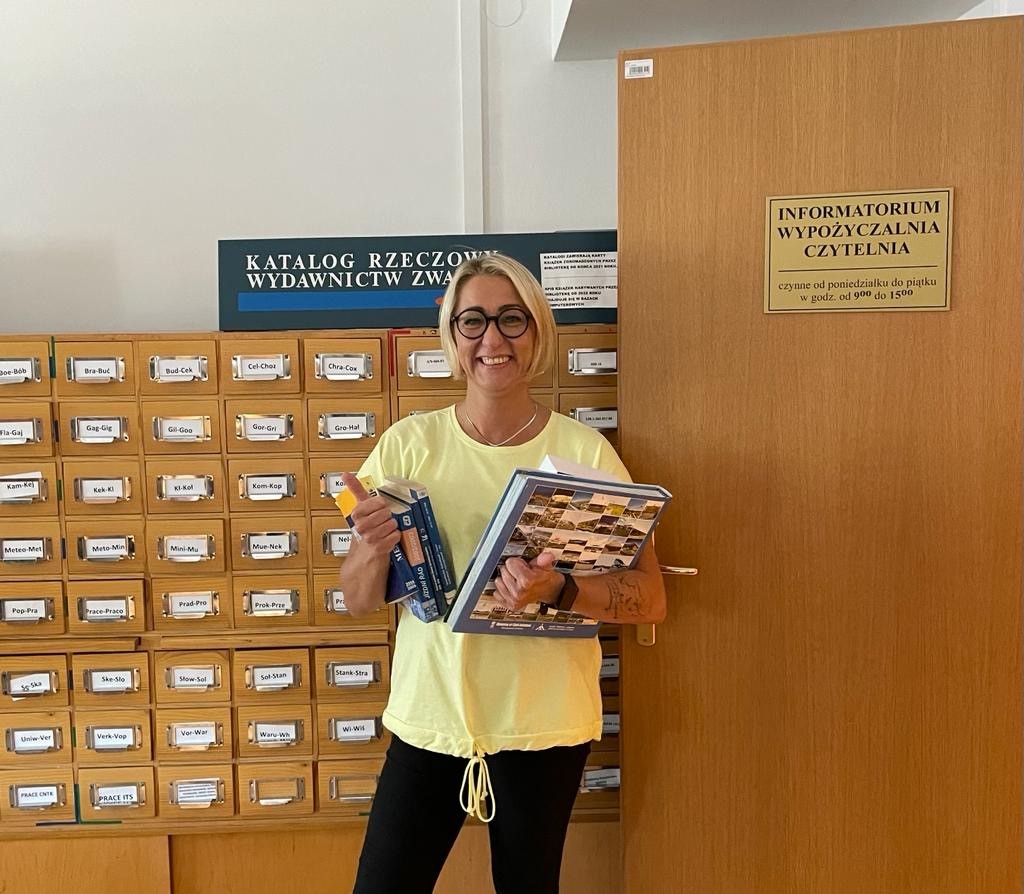 W organizowanych cyklicznie akcjach bierze udział około 20 % pracowników.
Nasze działania realizujemy 
wykorzystując zasoby MI.
Planujemy rozwijać naszą działalność, rozważamy propozycje i sugestie pracowników urzędu.
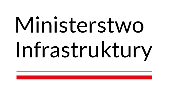 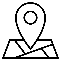 ul. Tytusa Chałubińskiego 6, 00-928 Warszawa.

+ 48 22 630 10 61 (sekretariat)
+ 48 22 630 10 62 (wypożyczalnia, czytelnia)

wypozyczalnia@mi.gov.pl
czytelnia@mi.gov.pl

https://www.gov.pl/web/glowna-biblioteka-komunikacyjna
https://www.warszawa-gbk.sowa.pl/ (KATALOG ONLINE)
https://w.bibliotece.pl/community/libraries/gbk1919/

https://www.facebook.com/GBK1919


GODZINY PRACY GŁÓWNEJ BIBLIOTEKI KOMUNIKACYJNEJ: 
poniedziałek, wtorek, czwartek, piątek 9:00 – 16:00,
środa 9:00 – 18:00.
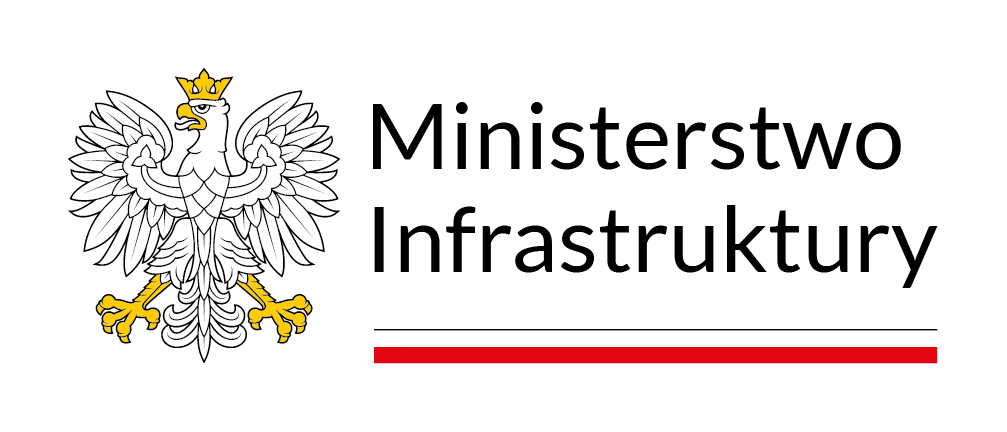 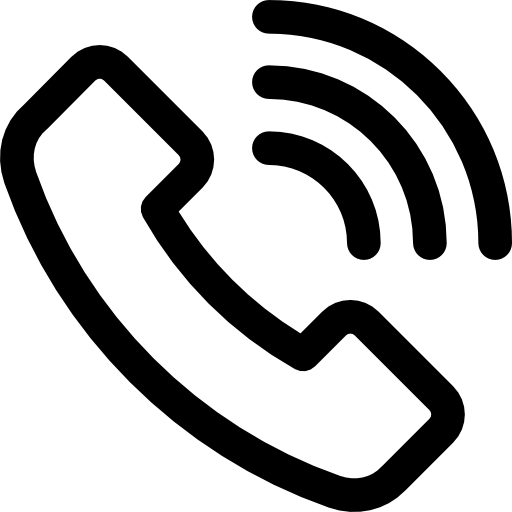 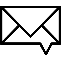 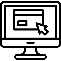 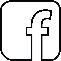 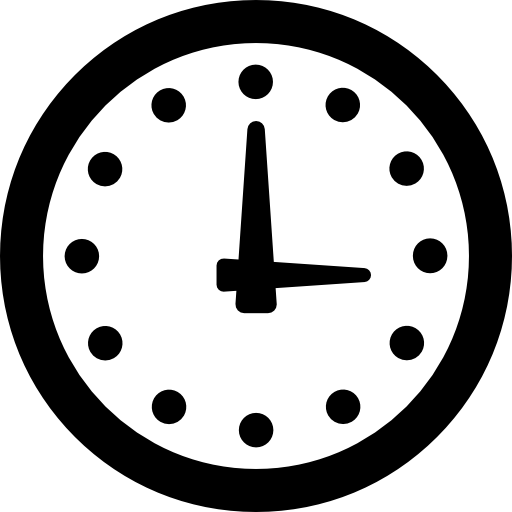 DZIĘKUJĘ ZA UWAGĘ.
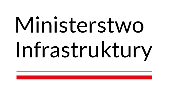